Dramatically Increasing Impact: University Program Co-locationwith Community Partners
Connie Edwards - Business Consultant
The University of Georgia
Small Business Development Center
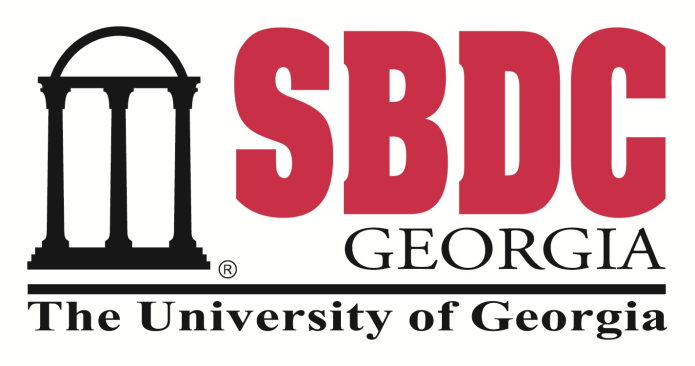 Background
Small Business Assistance Resources in Savannah (SBARS)
Loose collaboration of organizations that each worked to provide services to small businesses
Small Business Assistance Corporation, Savannah Chamber, SBDC, Savannah Tech, Georgia Tech, Georgia Department of Community Affairs, Small Business Chamber, City of Savannah
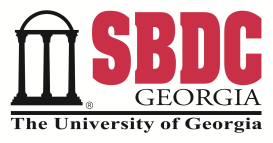 SBARS Activities
Directors of these organizations met quarterly
Discuss missions, goals, services, activities calendars of events
Understand each other’s abilities, territories, strengths, weaknesses
Avoid competing and duplication of services
Look for ways to collaborate – workshops, expos
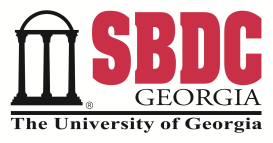 Beginnings
SBARS members began to discuss and explore what they could do together strategically for the small business community
Co-locate to form a resource center for small businesses
Small Business Assistance Corporation’s Director began to explore purchasing a building in the Savannah Historic District
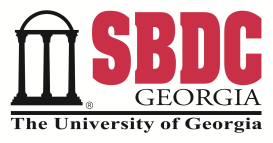 Opportunity
Before purchasing building, SBAC offered tenancy to organizations in SBARS
Asked for commitments to lease
Savannah UGA SBDC Director worked with The University of Georgia and SBAC to get commitment
Took some persuading
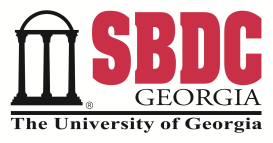 Participants
Small Business Assistance Corporation (SBAC)
The University of Georgia Small Business Development Center (UGA SBDC)
Service Corps of Retired Executives (SCORE)
Georgia Department of Community Affairs (DCA) – until 2005
U.S. Department of Commerce Export Assistance Center – beginning 2005
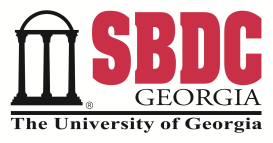 Activities
Referrals
Co-consulting
Co-sponsored workshops
Cooperative research such as needs assessment
Cooperative marketing efforts 
Shared booths/tables at business expos
Small Business Resource Center events
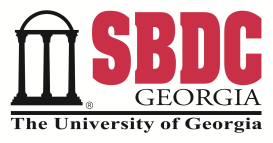 Impact
Availability of needed capital is a critical factor in small business success
UGA SBDC assisted small businesses with acquiring $1.6 million in funding in 1997
Since co-location funding has averaged $5.6 million per year for a total of $78.6 million since 1997
Average is 3.5 times more than amount in 1997
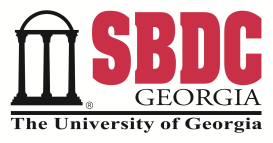 Impact(continued)
Small Business Administration (SBA) Vision 2000 Award as a National Model for Excellence – Access to Capital
Savannah - Fourth in the nation for business startup for small metropolitan areas
Added accessibility for small businesses
Added value for small businesses
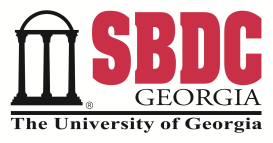 Impact(continued)
Improved export consulting due to collaboration of Georgia SBDC Network International Trade Division with Export Assistance Center
Increased number of export related loans
Increased university’s visibility in the community
Increased continuing education attendees
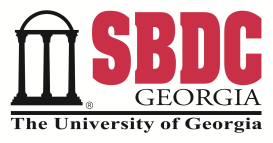 Impact(continued)
Link small businesses with other university resources
Sharing of resources to better serve small businesses
Increased performance levels
Improved client base for more impact from consulting
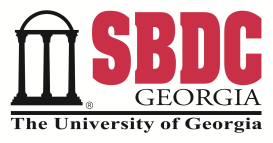 Impact(continued)
Representatives from other communities visit and tour the facility to learn about the model
Co-location of UGA SBDC and Coastal Area District Development Authority (CADDA) in Brunswick
Co-location of Georgia SBDC Network International Trade Division with U.S. Export Assistance Center in Atlanta
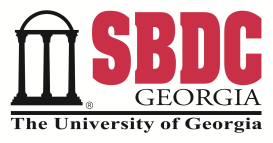 To receive by email the following:
“Lessons Learned”
Presentation Slides
Contact information for Organization Directors

Leave your business card with me
Or email:   cedwards@georgiasbdc.org
Or call:      912-651-3200
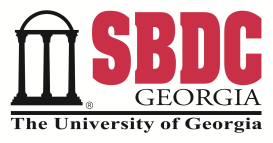